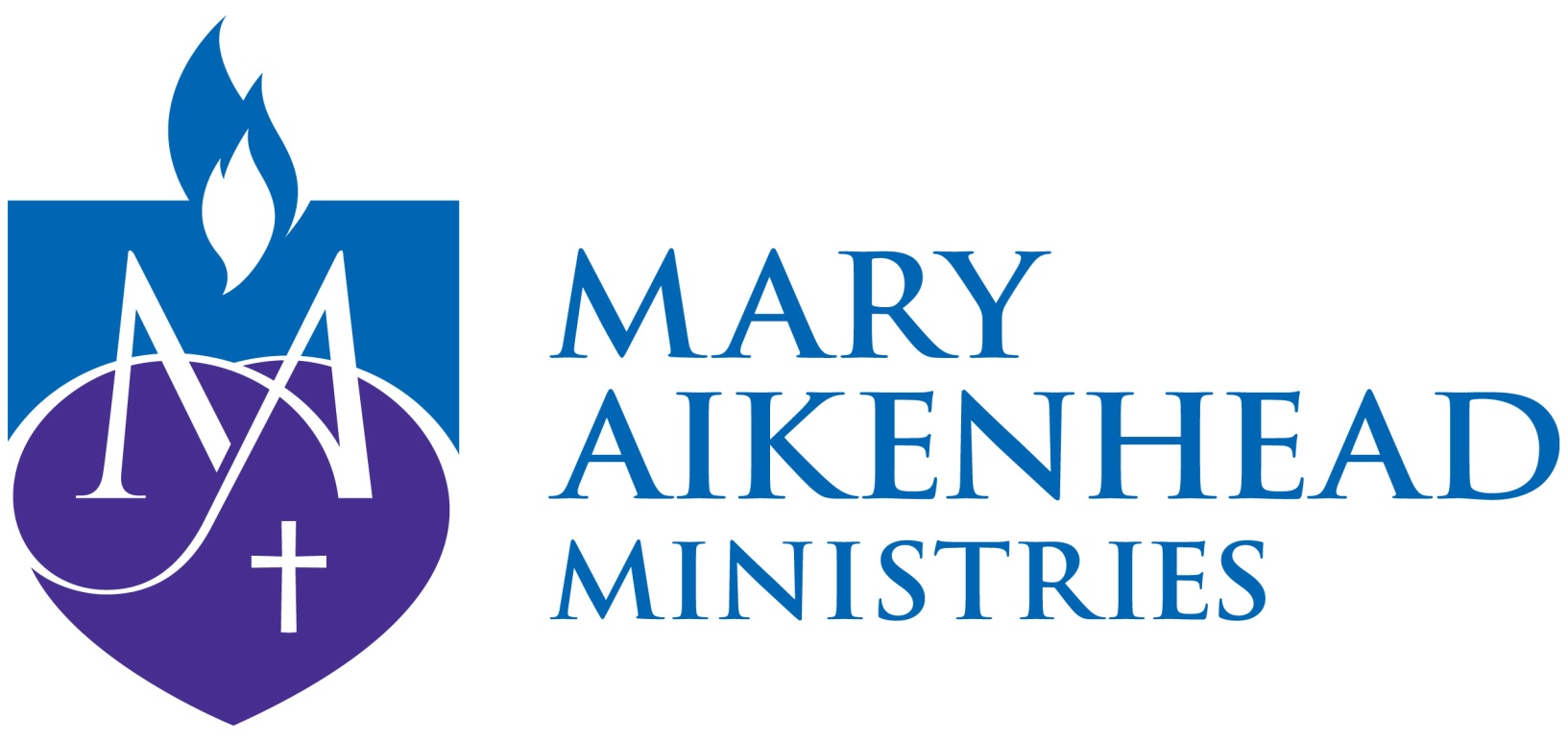 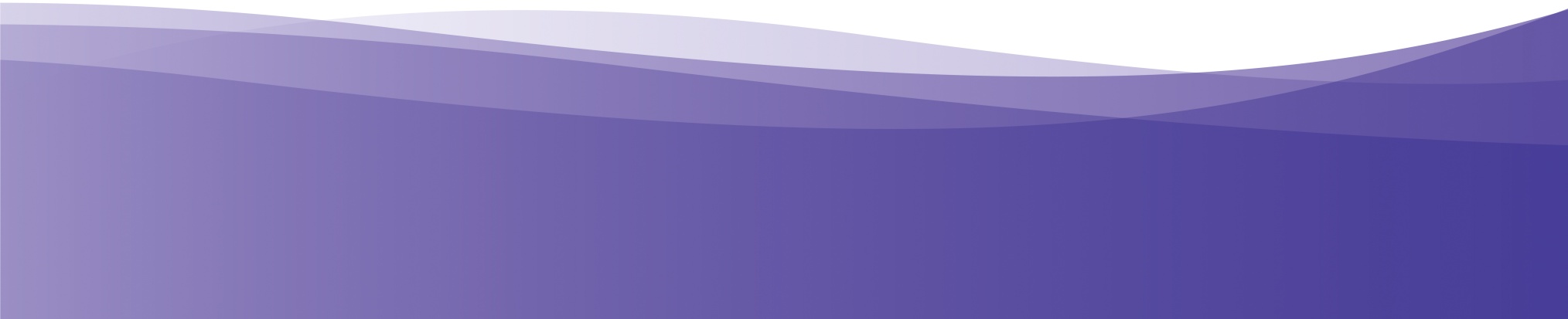 MAEA Senior Leadership Formation Day19.03.19
Ethical Leadership for Senior Leaders…
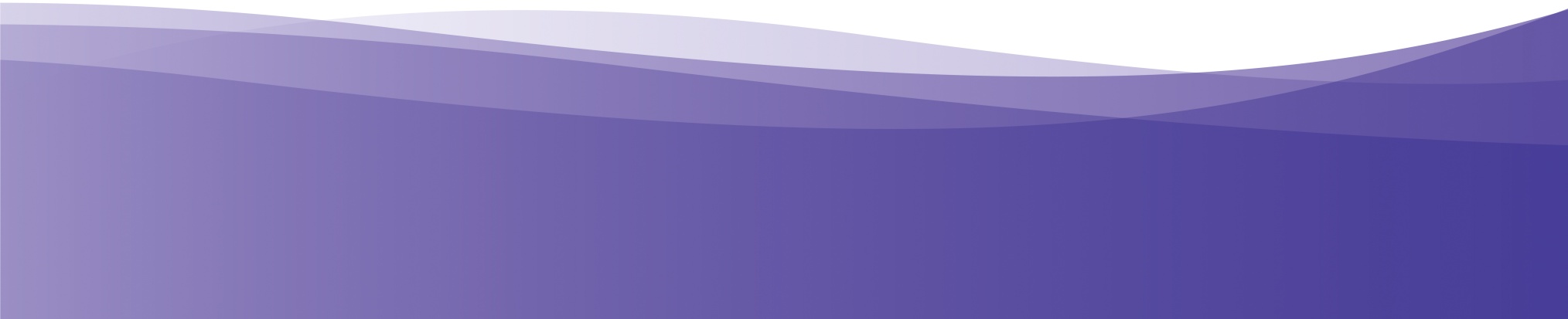 Ethical Leadership for Senior Leaders…
Welcome and Prayer
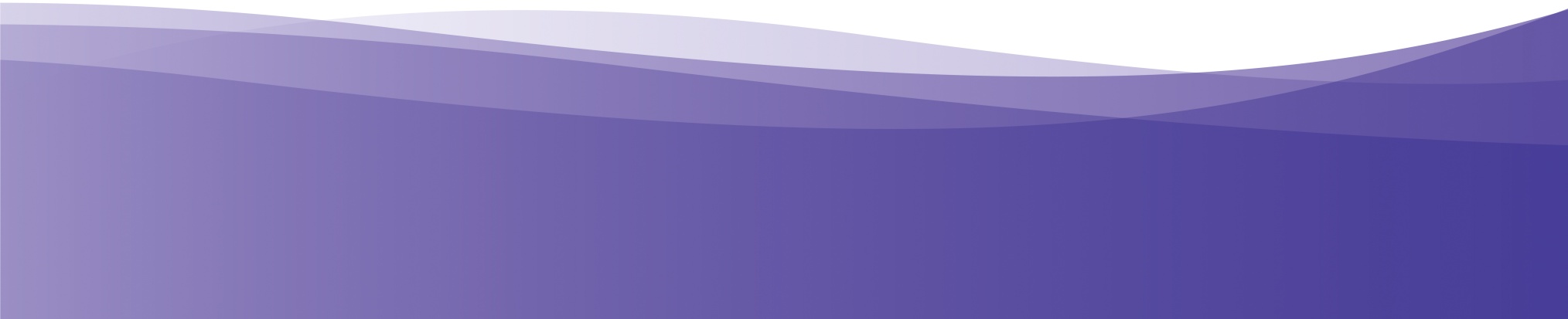 Aims, Purpose and Context
Build a network of MAEA Senior Leaders

Provide an opportunity to explore own leadership within the context of MAEA and own college.

Own expectations/ hope for today
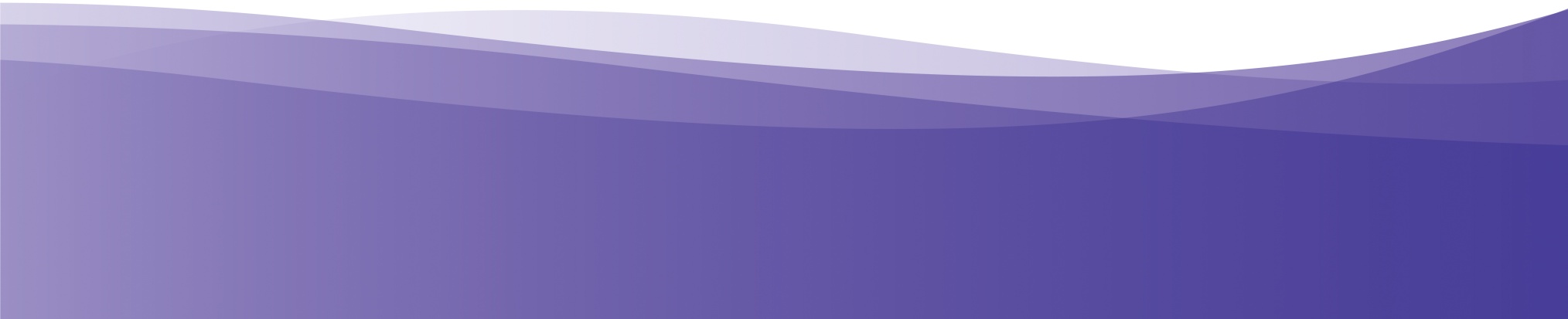 [Speaker Notes: Quote from Sr Judith Russi, The Tablet, July 2017: Remember when you replace God with prosperity, you do so at a great cost and the risk of spiritual poverty… work together to flourish as providers of an authentically Catholic model of education.]
Ethical Leadership for Senior Leaders…
Introductions: 
College, role, time at your college, yourself as a  leader and  educator
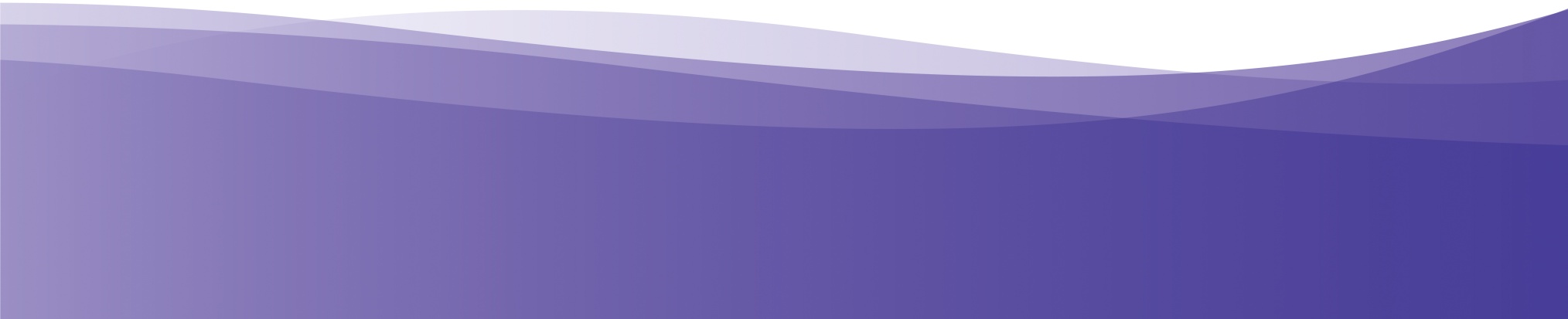 Establishment of Mary Aikenhead Ministries
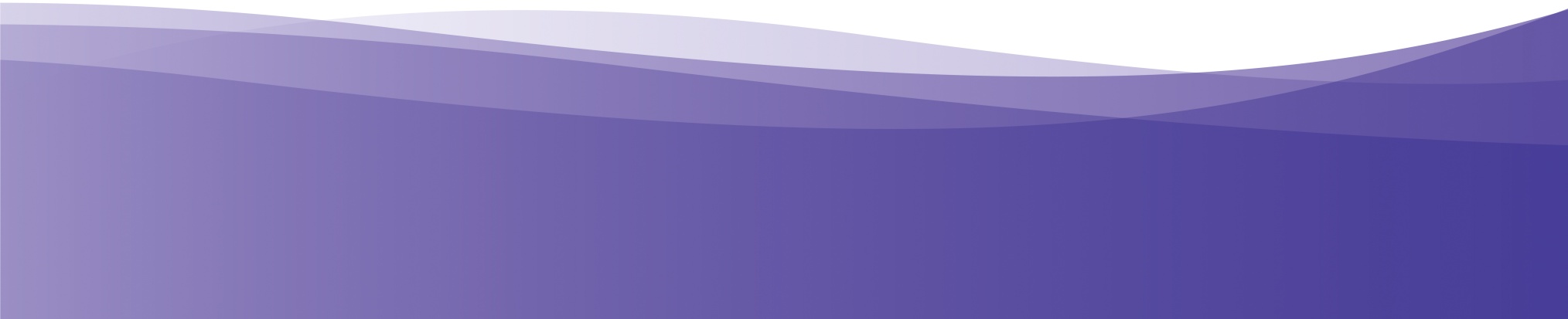 Ethical Leadership….
How do you understand, explain and experience leadership?

What does being ‘ethical’ mean to you in your current leadership role?
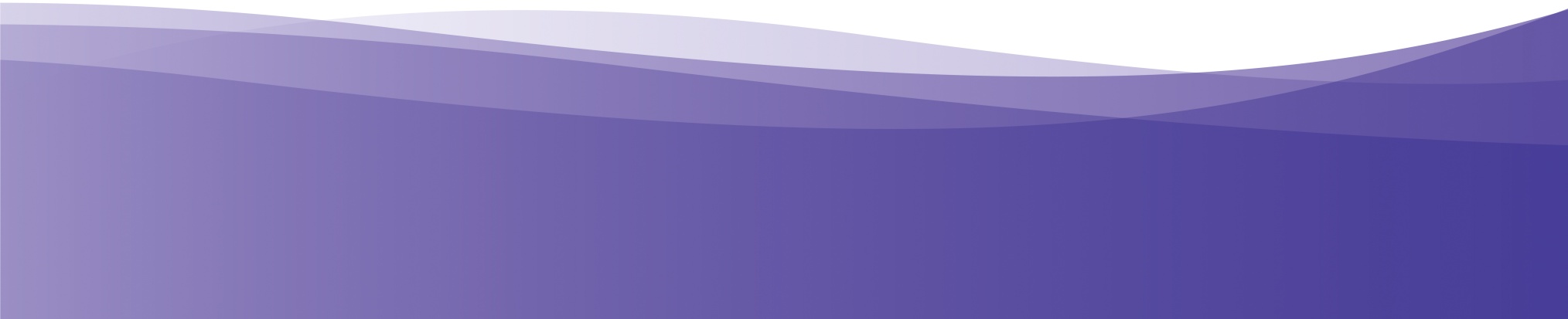 [Speaker Notes: Today will be about your leadership in the context of your college and broader MAM perspective. We will draw on contemporary understandings, as well as source documents and reflect in Mary Aikenhead head as a leader.;]
The Mark of a Leader….
Add link
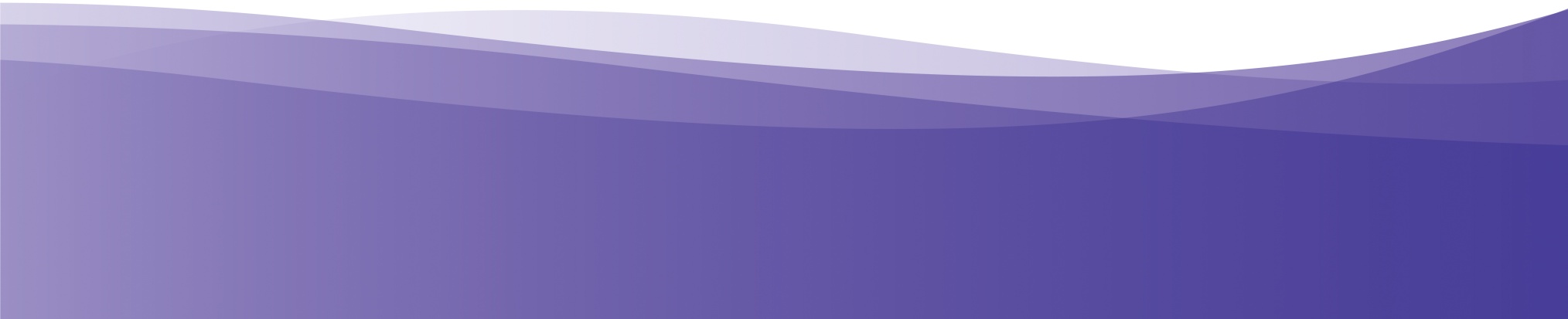 Mary Aikenhead: her story and leadership
Consider her letters, life and directions….

By this everyone will know…
Ethical Framework?
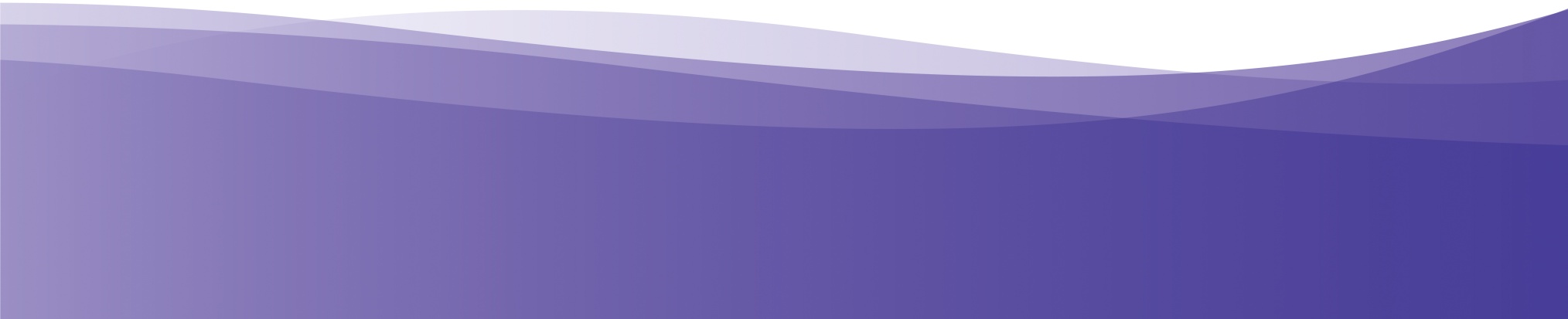 Mary Aikenhead: her story and leadership
What do we know and  learn about Mary Aikenhead's leadership? 
Her letters, life, directions..
What is transferable to your context?
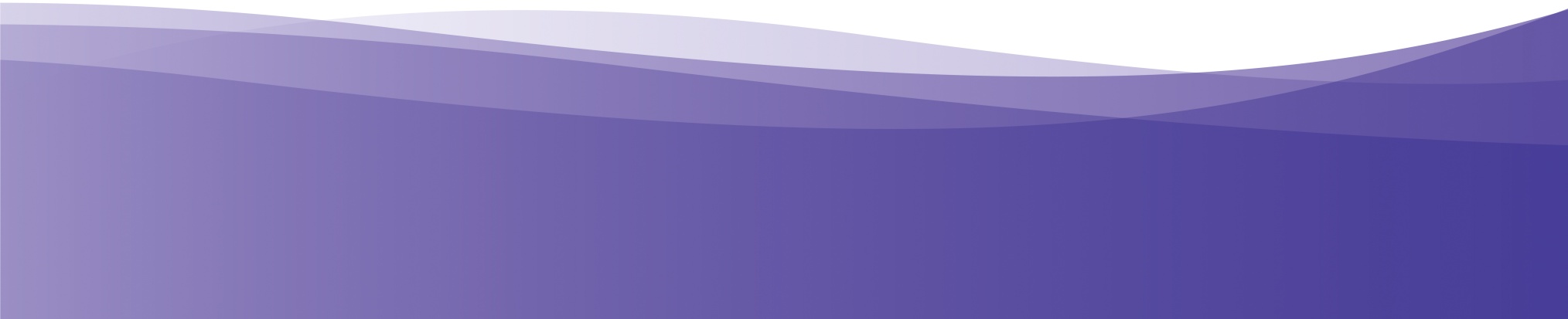 Mary Aikenhead: A Woman for all Seasons…Inspiration for Now…Mary Aikenhead as Leader…
Courageous
Strong
Practical
Forward-thinking
Risk-taker,
Woman of Vision
Strong in her convictions
Tough
Compassionate
A woman for all Seasons…..
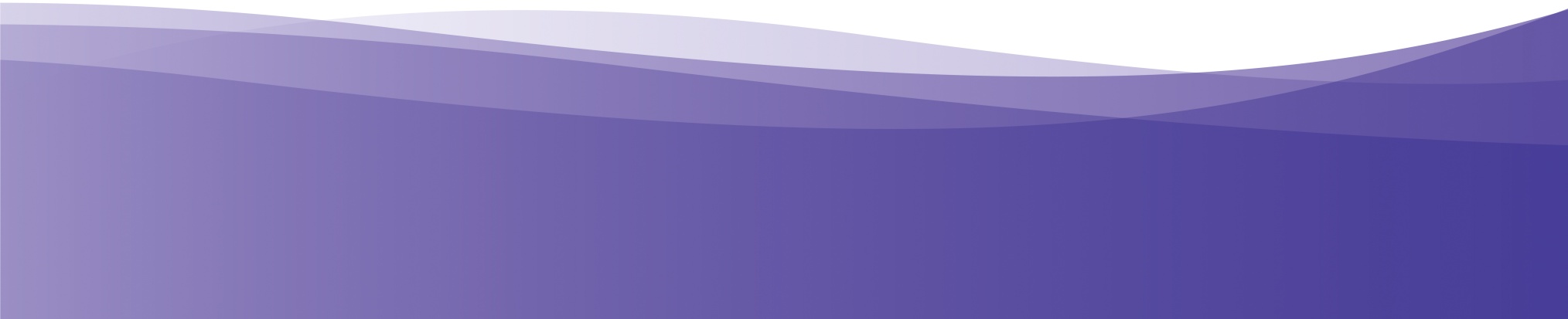 [Speaker Notes: What do we know about this woman? 
What might it mean for my leadership? Come back to this through the day]
Contemporary Leadership Literature
The Leadership Advantage: Warren Bennis
The Trouble with Humility: Patrick Lencioni
Mission as an Organizing Principle: C. William Pollard
Lead with Humility: 12 Leadership Lessons from Pope Francis, Jeffrey A. Krames, 
Trust Me: 12 Leadership Lessons from Pope Francis, Jeffrey A. Krames
Elements of a Legacy: 12 Leadership Lessons from Pope Francis Jeffrey A. Krames
Moral Purpose and Active Virtue: 12 Leadership Lessons from Pope Francis Jeffrey A. Krames
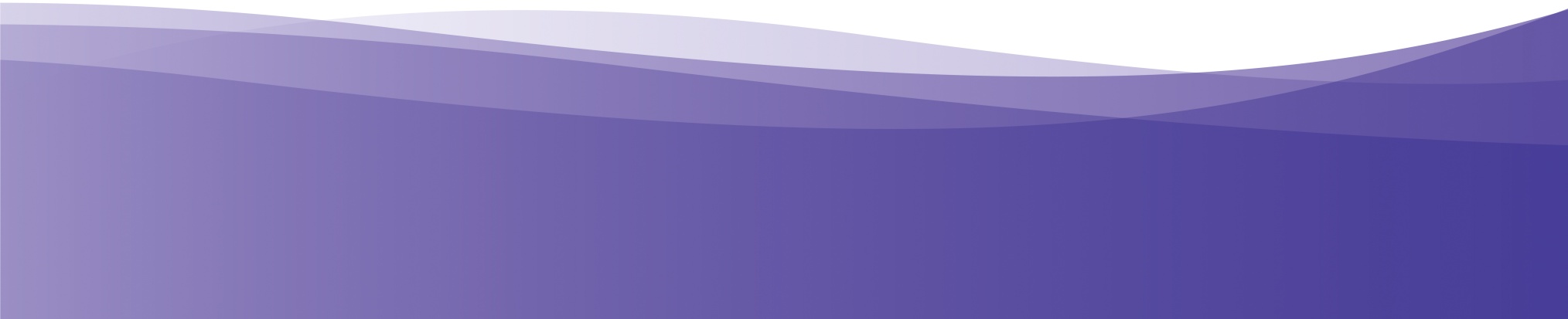 Contemporary Leadership Literature
What did I read? 
What resonated with me
Why?
How will you take this forward, if at all?
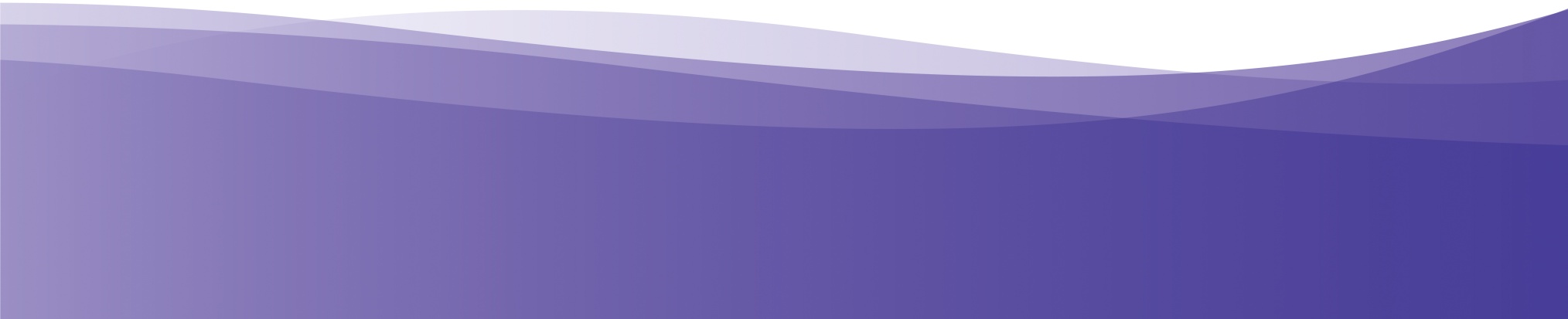 The Ethical Framework is a public statement of what the works of Mary Aikenhead Ministries stand for and what the wider community can expect of these Catholic services.
Ethical Framework for Mary Aikenhead Ministries 
Introductory Statement

The permanent principles of the Church's social doctrine ... are: the dignity of the human person, the common good, subsidiarity, and solidarity. These principles, the expression of the whole truth about the human person known by reason and faith, are born of "the encounter of the Gospel message and of its demands summarised in the supreme commandment of love of God and neighbour in justice with the problems emanating from the life of society".
Compendium of the Social Doctrine of the Church, par.160
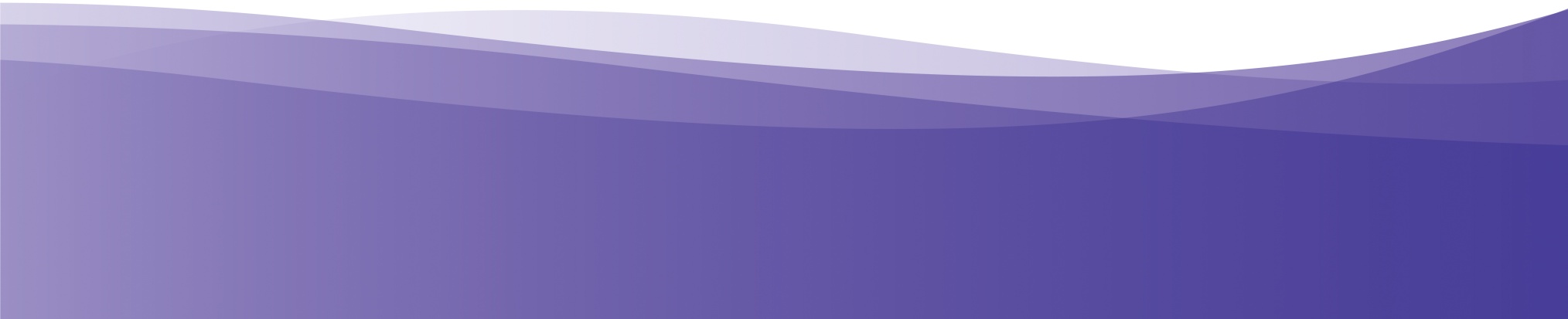 The Dignity of the Human Person God has imprinted his own image and likeness on man (cf. Gen 1:26), conferring upon him an incomparable dignity ... In effect, beyond the rights which man acquires by his own work, there exist rights which do not correspond to any work he performs, but which flow from his essential dignity as a person. John Paul II, Centesimus Annus, 1991, #11
Recognises the dignity of each individual human person as inviolable 

Brings with it natural rights and duties 

Promotes the human rights especially of those who lack services, lack access to services, cannot participate or are refused the opportunity to participate in significant national, state and/or community activities and discussions 

Ensures that every person, especially the most disadvantaged and marginalised, has reasonable access to more than just the basic necessities of life.
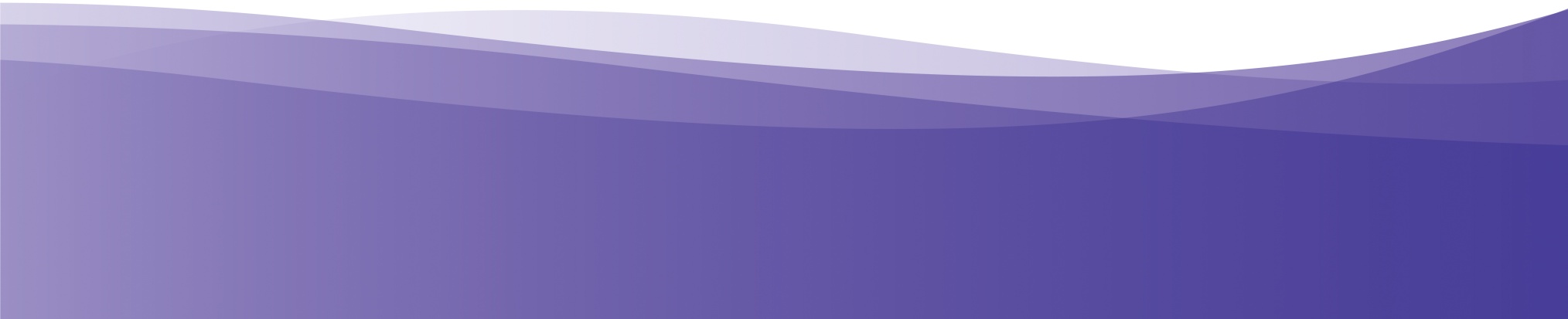 The Common Good It grows increasingly true that the obligations of justice and love are fulfilled only if each person, contributing to the common good, according to his own abilities and the needs of others, also promotes and assists the public and private institutions dedicated to bettering the conditions of human life. 						Paul VI Gaudium et Spes, 1965, #30
Actively seeks conditions that enhance the good of all 
Requires that the poor, the marginalised and, in all cases, those whose living conditions interfere with their holistic growth should be the focus of particular concern 
Ensures a response to injustice at local and global levels and a commitment to working for a more just society and a more humane world 
Takes the issue of poverty beyond charitable acts and into the questioning and challenging of social values and structures 
Demonstrates responsible stewardship in the quality and professionalism of individual and collective work 
Fosters collaboration rather than hierarchical management, ensuring a cohesive engagement of all involved 
Contributes to the achievement of a quality common life together 
Takes responsibility for caring for the environment.
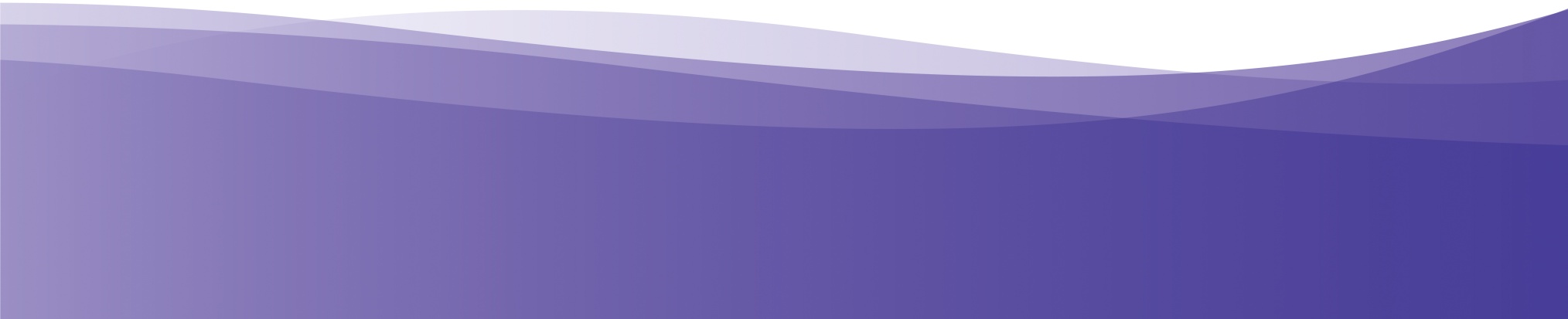 Subsidiarity Just as it is gravely wrong to take from individuals what they can accomplish by their own initiative and industry and give it to the community, so also it is an injustice and at the same time a grave evil and disturbance of right order to assign to a greater and higher association what lesser and subordinate organisations can do. Pius XI, Quadragesimo Anno, 1931, #79
Enables participation of and among those who make up the organisation 
Fosters life within the organisation, without undue social control and unwarranted interference 
Ensures participation in decision-making processes affecting personal and organisational life 
Promotes decision-making that is empowering of those involved and affected in the process 
Ensures that decision-making processes include consultation with those who will be most affected by them.
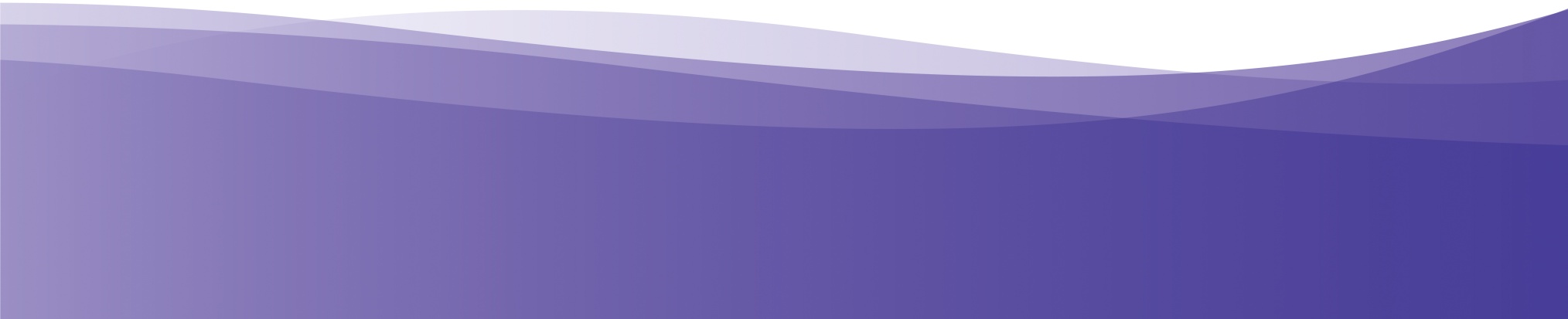 Solidarity Solidarity is undoubtedly a Christian virtue ... In the light of faith: solidarity seeks to go beyond itself, to take on the specifically Christian dimension of total gratuity, forgiveness and reconciliation. One's neighbour is then not only a human being with his or her own rights and a fundamental equality with everyone else, but becomes the living image of God the Father, redeemed by the blood of Jesus Christ and placed under the permanent action of the Holy Spirit.  John Paul II, Solicitudo Rei Socialis, 1987, #40
Acknowledges that our responsibilities to each other cross national, racial, cultural, economic and ideological differences
Respects and promotes personal, social, economic, cultural and political rights
Presents a spiritual and material solidarity with all people, especially those who are marginlised, vulnerable or distressed, giving priority to those in greatest need.
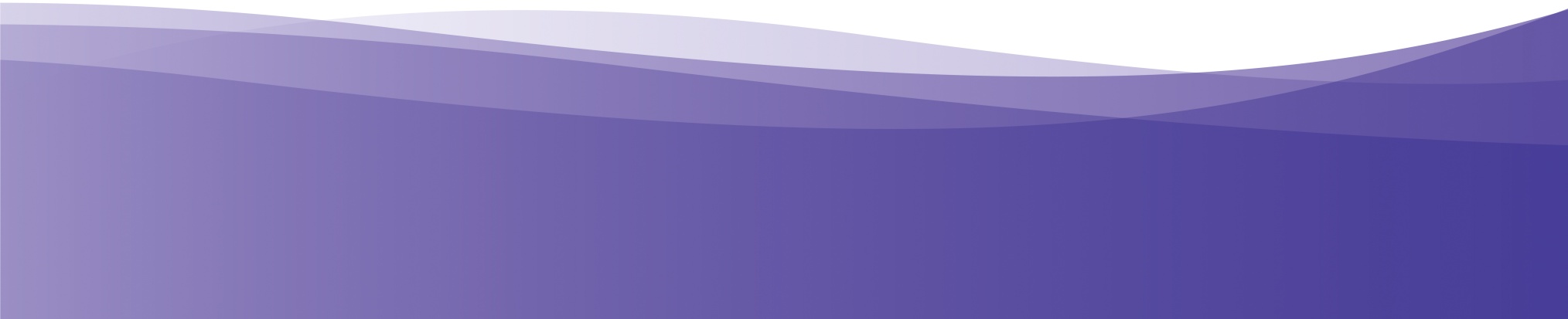 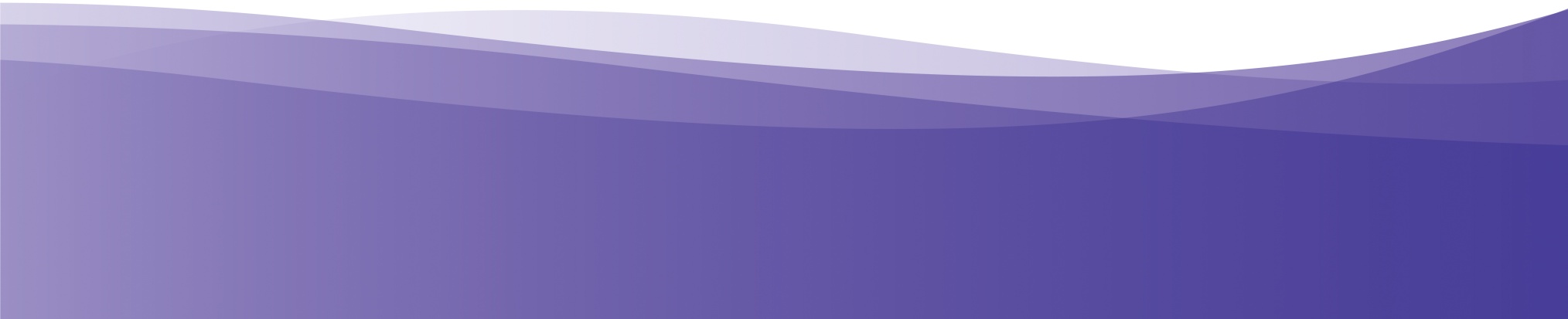 Catholic Social Teaching:Common Good, Dignity of the Human Person, Solidarity, SubsidiarityMAM Values:LOVE, HOPE, JUSTICE AND COMPASSION
Leadership: select a card that illustrates how  to continue to ‘bring to life the values’ in your leadership?

Why have you chosen this?

What could be a related goal for you/ your team?
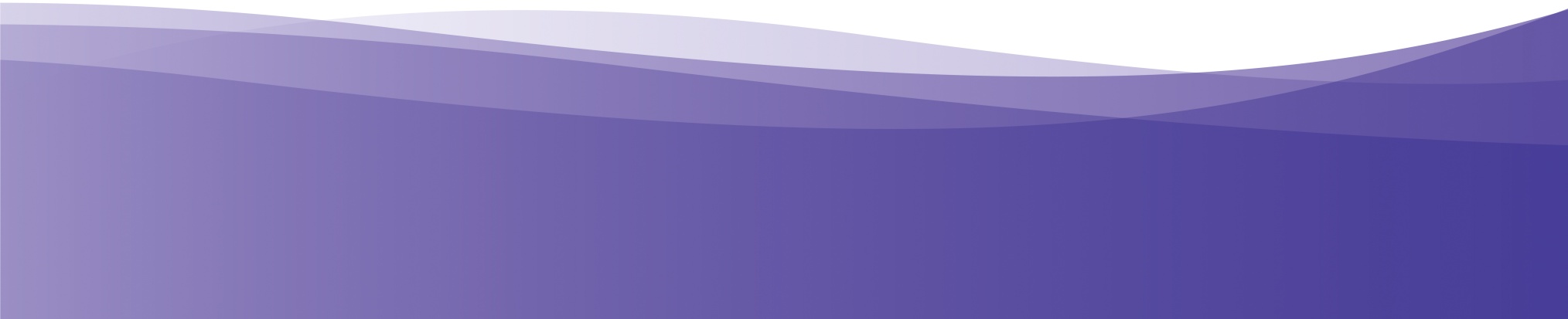 Mission and Values: How do they inform and influence you as an ethical leader?
What are the connections?

What has provoked your imagination and curiosity?

Where are the challenges?

How will you follow-up? 

What are the opportunities? 

What place of responsibility and influence is yours?
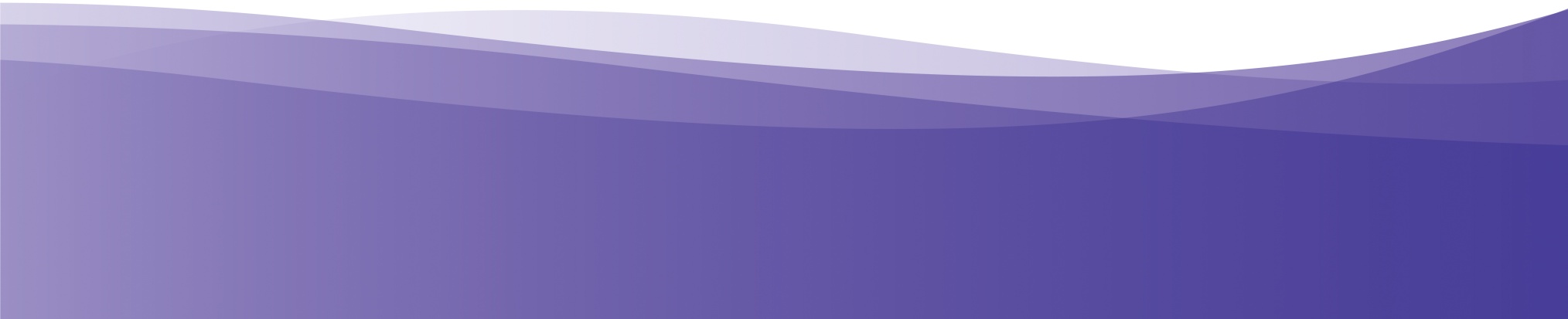 Leadership : For your eyes only…
What values, beliefs, philosophy, ethics, bottom line inform your leadership? 
How do you know when you are achieving this? 
How do you know when you need to ‘step up’? 
Ethical Leadership in our work, relationships, communication, decisions. 
How do I understand this? 

Can I do this?  
Should I do this?
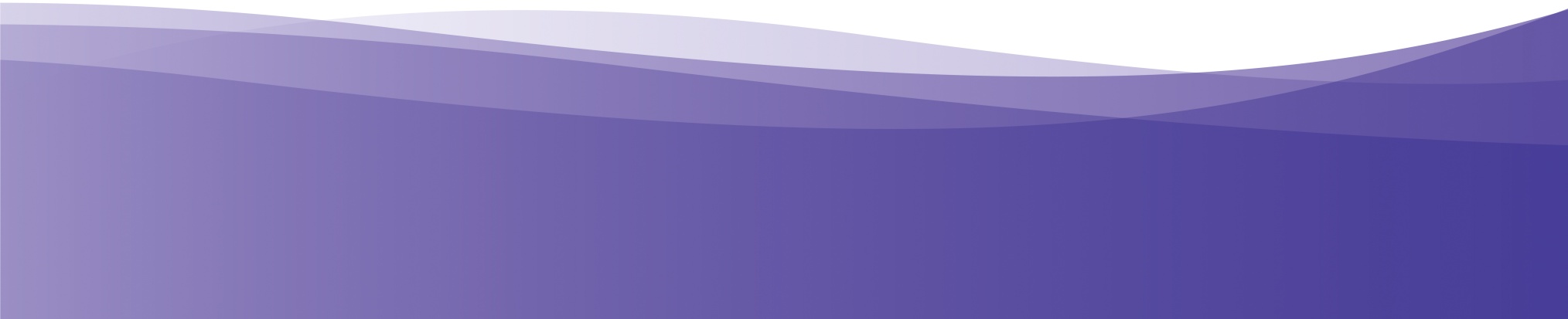 Going Forward….
When Vision is still in the making the leader must be able to discern the movements of the life and breath of God. 
 
Central to this spirituality for lay leaders is the realization that the leader is first and finally part of the body and in service of its enterprise.
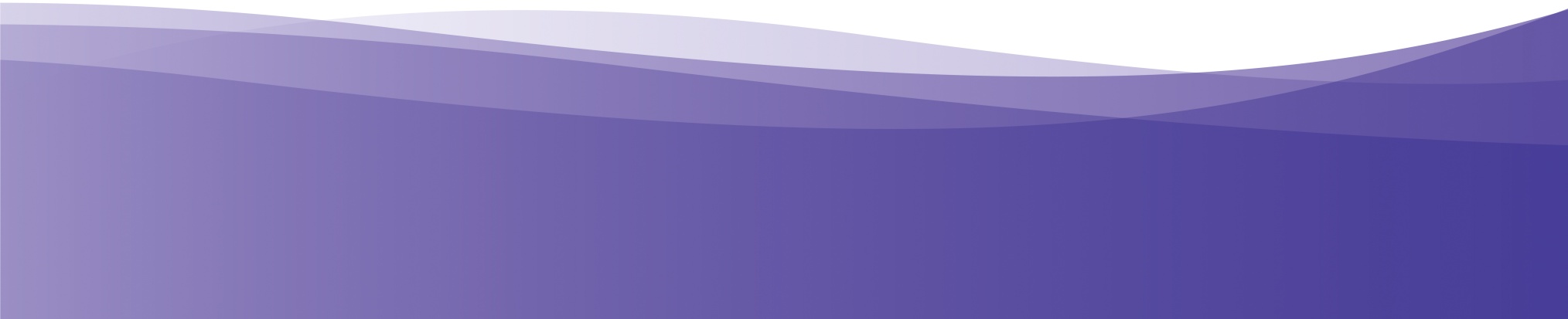 Thank you and a few..MAM/ MAEA resources/events/experiences:
MAM Leadership Framework
MAM Round Table Document
MAM Voices from the Heart
MAEA Policy Manual and Handbook
MAEA “By this all will know…” Contemporary Indicators of MAEA Colleges.
MAEA Principal Induction Booklet
MAEA Board Director Induction Booklet
MAEA electronic resources
MAEA Staff Induction Booklet 
NCEC Formation Framework, 2017
College specific formation resources. 
MAM Pilgrimage resources.
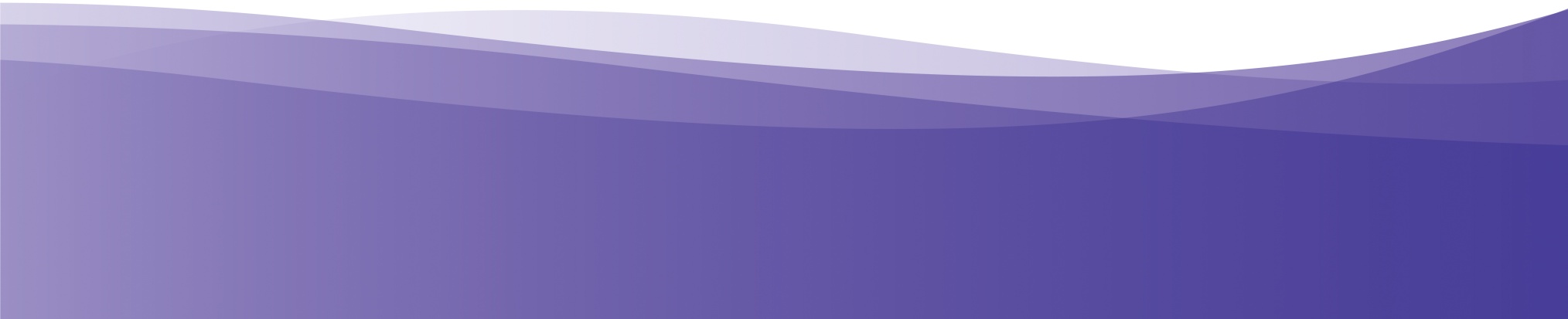